Opportunities for Communities and Rural Partnerships
Rural Community Assistance Corporation
RCAC
Serving 13 
western 
states 
and the 
Pacific Islands
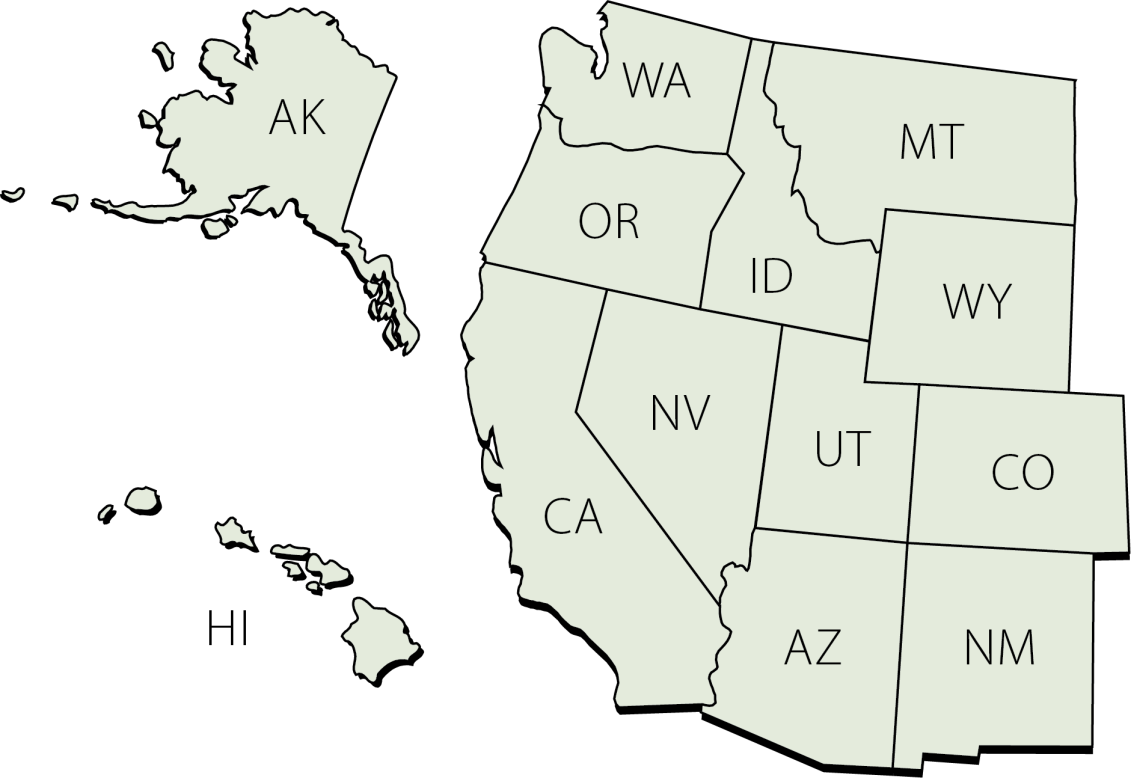 Why do we CARE???
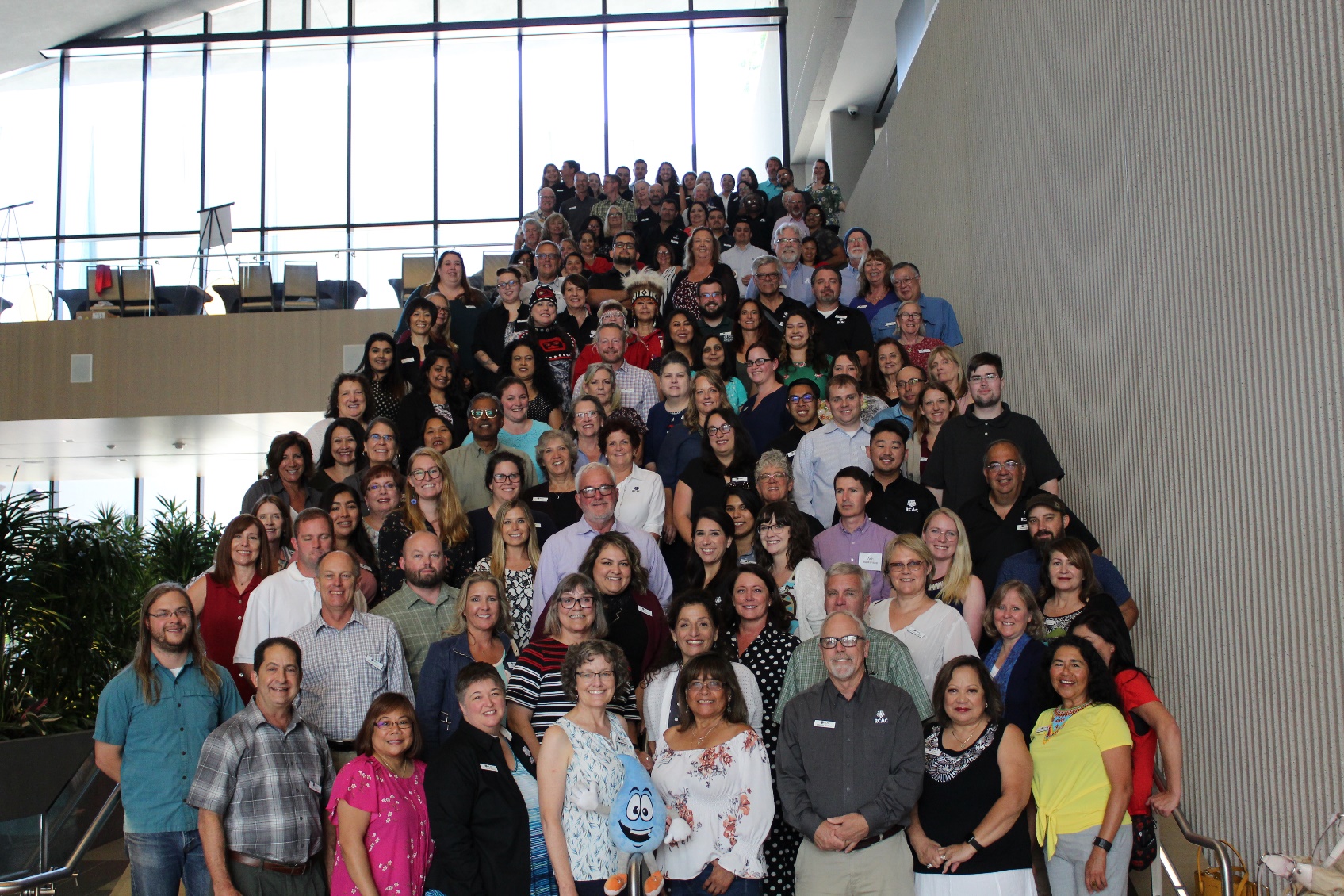 RCAC’s Mission & Vision
Creating opportunities in rural America
Provides training, technical and financial resources and advocacy so rural communities can achieve their goals and visions.
Envisions vibrant, healthy and enduring rural communities throughout the west.
Key values: leadership, collaboration, commitment, quality and integrity.
Who We Serve
Tribal organizations
Rural communities and organizations
Farmworkers
[Speaker Notes: RCAC envisions vibrant, healthy and enduring rural communities!]
Capacity Building Access to ResourcesTechnical Assistance TrainingAdvocacy
Five Core Services
Our Services for Housing
Development Solutions
Tribal Housing Excellence Academy
Coming Soon! THE Development Essentials
Building Rural Economies
Mutual Self-help Housing TA
HUD Housing Counseling 
502 Direct Packaging Program 
Loan Fund
[Speaker Notes: What is in Green is what I will be presenting more information on.]
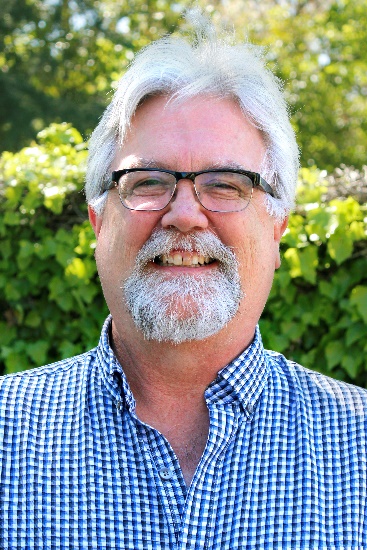 Dave Ferrier
dferrier@rcac.org
Development Solutions
Rental Housing Development
Our Goals
Encourage and build the capacity of the rural housing network
Tribes and Native communities have capacity to build affordable housing
Roles We Play
Technical Assistance funded by grants
Capacity building
Project assistance and guidance
Consulting
Partnership with local Tribes and TDHE
Development partner
Possibly long-term owner partner
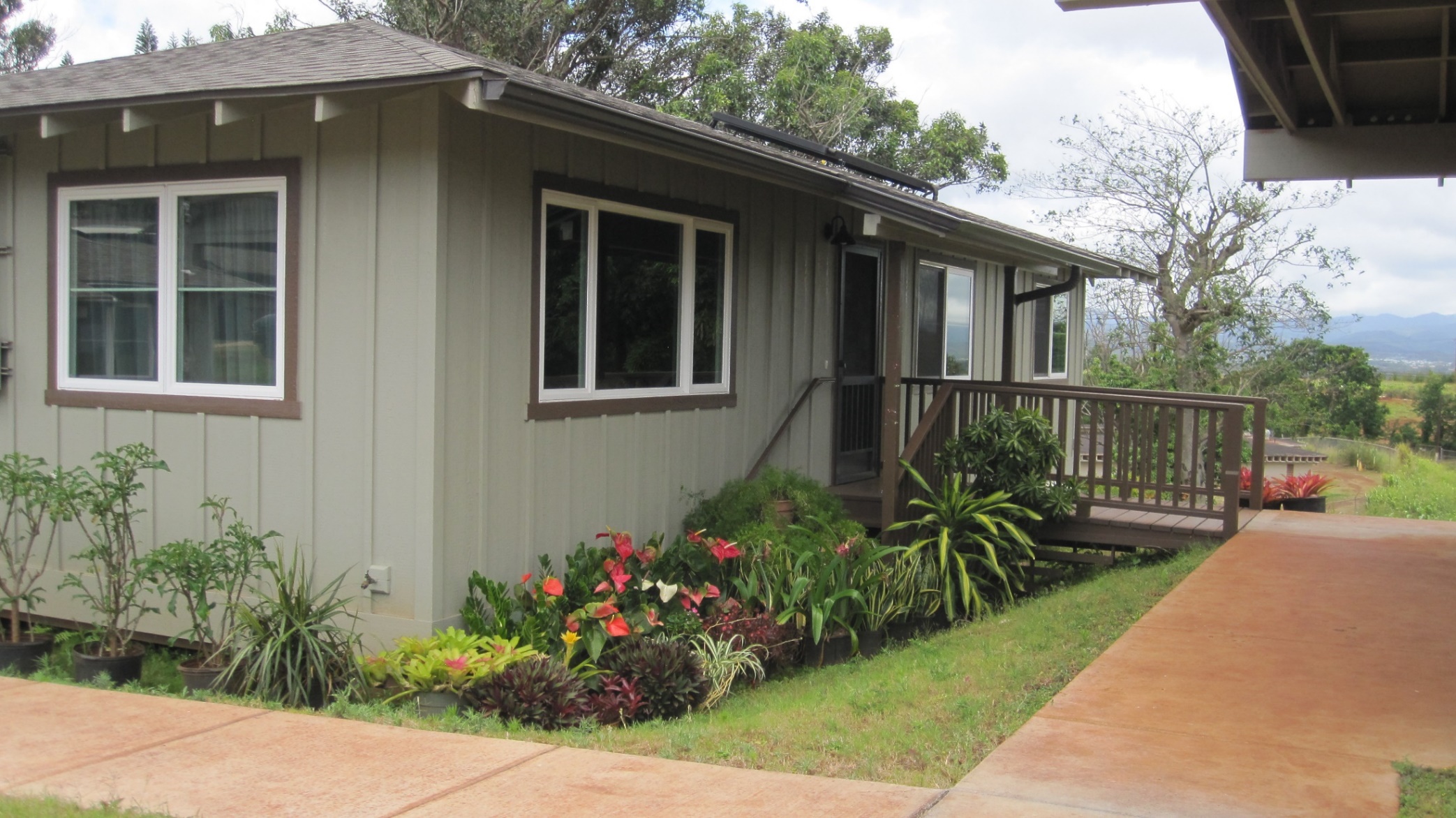 Kunia Village
Courtyard Apartments, Kalispell Montana
[Speaker Notes: Local Partner is Community Action Partnership of Northwest Montana
Rehabilitation of 32 rental units
$5.1 Million
LIHTC, AHP, Glacier Bank, CAPNM Equity
complete January 2019]
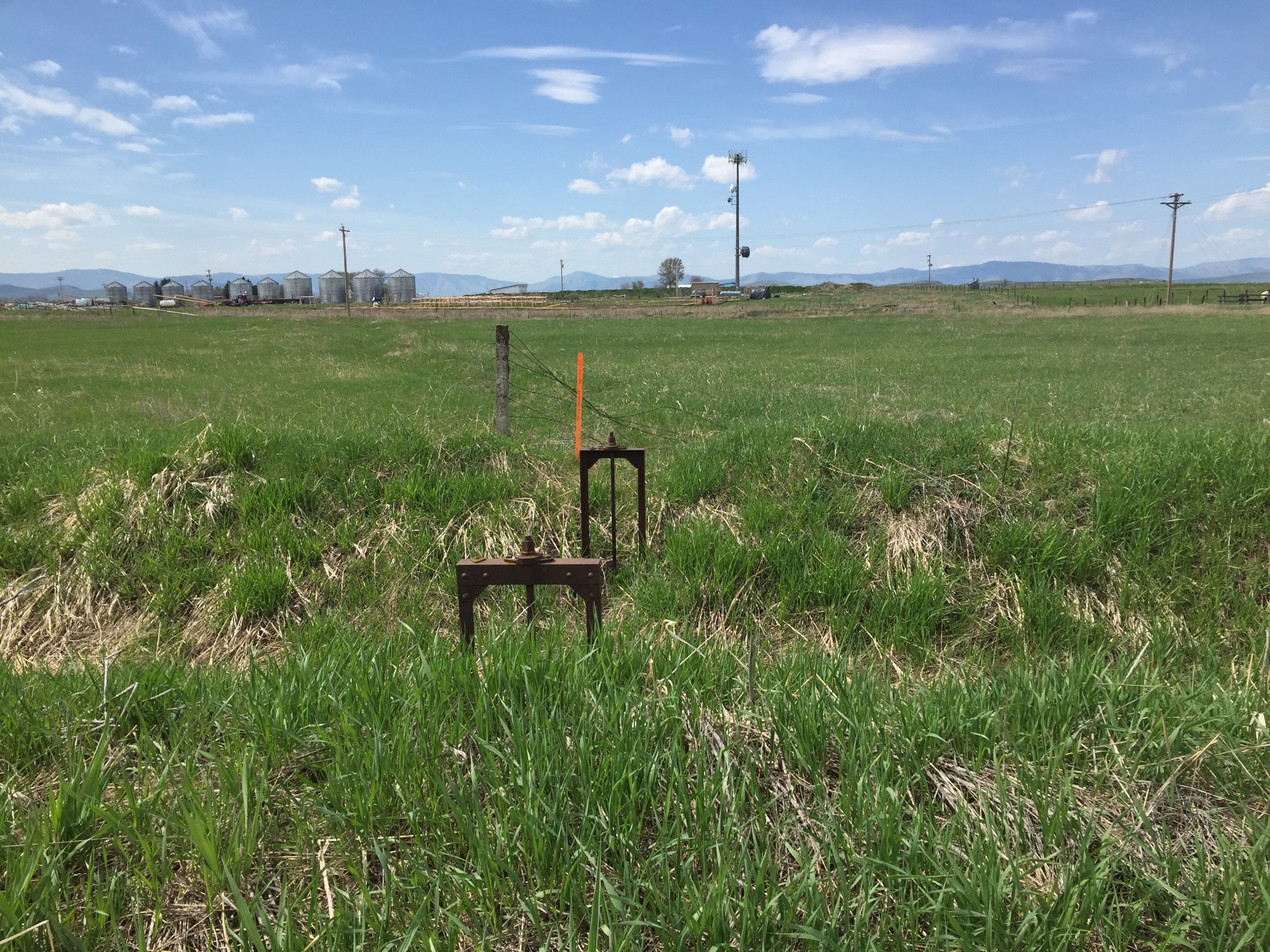 Meadowlark Apartments, Ronan Montana
[Speaker Notes: Ronan, Montana
Local Partner is Lake County Community Housing Organization 
Two Phase 24 Units and 16 Units
$3.6Million and 300-500 feet of sewer line
LIHTC, NHTF, HOME, CDBG
Fall 2019]
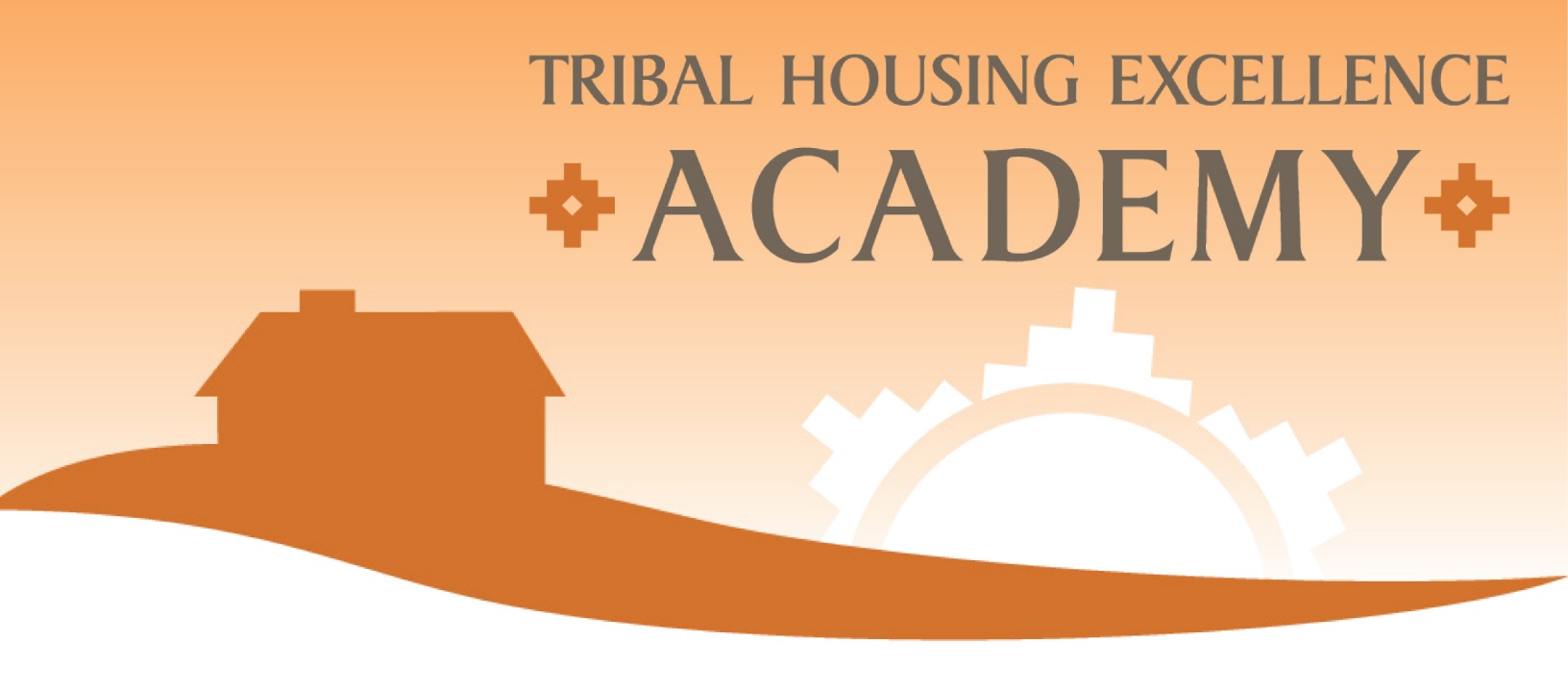 Established 
in ◊ 2014 ◊
[Speaker Notes: I think THE Academy started on 2015]
Tribal Housing Excellence Academy
Goal is to increase the variety and volume of housing on native lands
Emphasis on leveraging IHBG with other funding that is not yet widely accessed by native communities
15
What THE Academy Offers
Combines training with technical assistance to apply lessons directly to a housing project 
Multi-year program offers:
Five training weeks spread over 18 months
Coaching for a housing project between trainings and for a year after
Participants commit to sending two staff to all the trainings, plus time to work on the housing project
Commitment of staff time and travel cost
Who Is THE Academy For?
Eligible applicants are NAHASDA grantees:
Tribal housing authorities/TDHE’s/housing departments
Successful applicants will have:
Some recent development experience
A viable housing project to work on
A desire to stretch/innovate
W-Di
[Speaker Notes: Santo Domingo Tribal Housing Authority
Wait list analysis – changed from HO to rental, and sizes for families
Artist sheds]
THE Academy – fun with many hats
THE Academy – Next Round
Will apply for funding in 2020
If successful, application process will open in winter 2020.
May be open to nonprofits in partnership with tribes
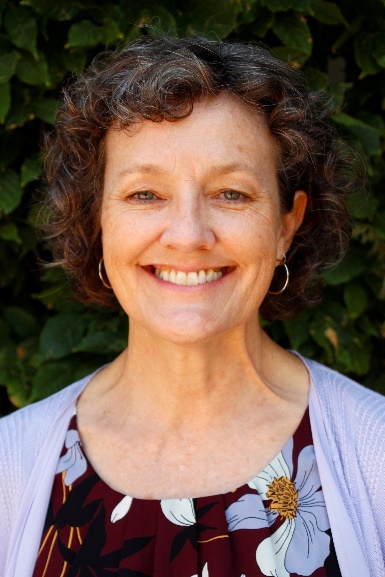 Contact
Eileen Piekarz
EPiekarz@rcac.org
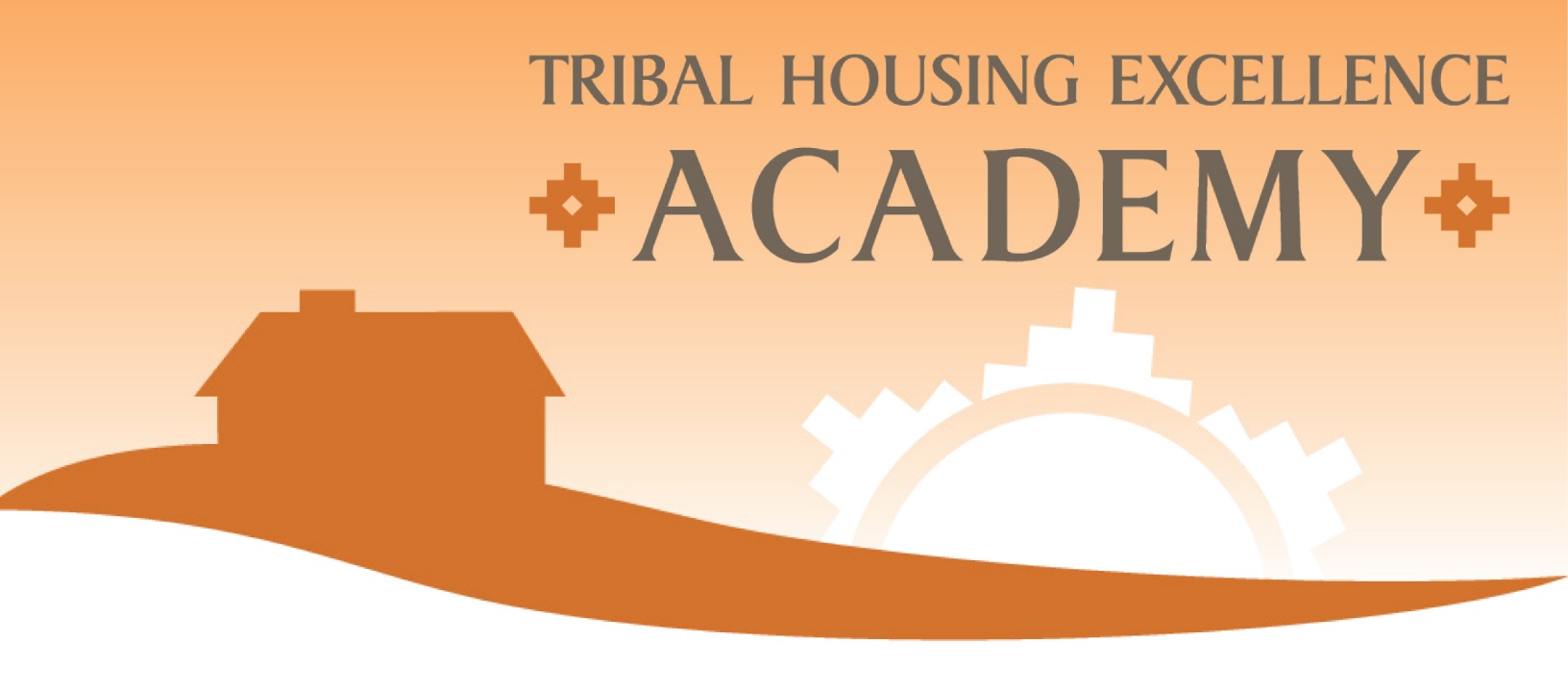 DEVELOPMENT ESSENTIALS
Established 
in ◊ 2019 ◊
COMING SOON!
Who Is THE Development Essentials For?
NAHASDA grantees & TDHEs
Key representatives from:
Housing Staff
Tribal Councils
Housing Boards
Native CDFIs
Planning Departments
New Course
Three-day course
Offered 3 times in 2020
Potential Cities: Spokane, Phoenix, Denver
Participants commit to attend all 3 days
Some scholarships available (Details TBD)
What THE Development Essentials Offers
Introduction to housing development
Wait-list analysis – your own needs
Introduction to lending
Overview of leveraging funding sources
Development team
Who To Contact?
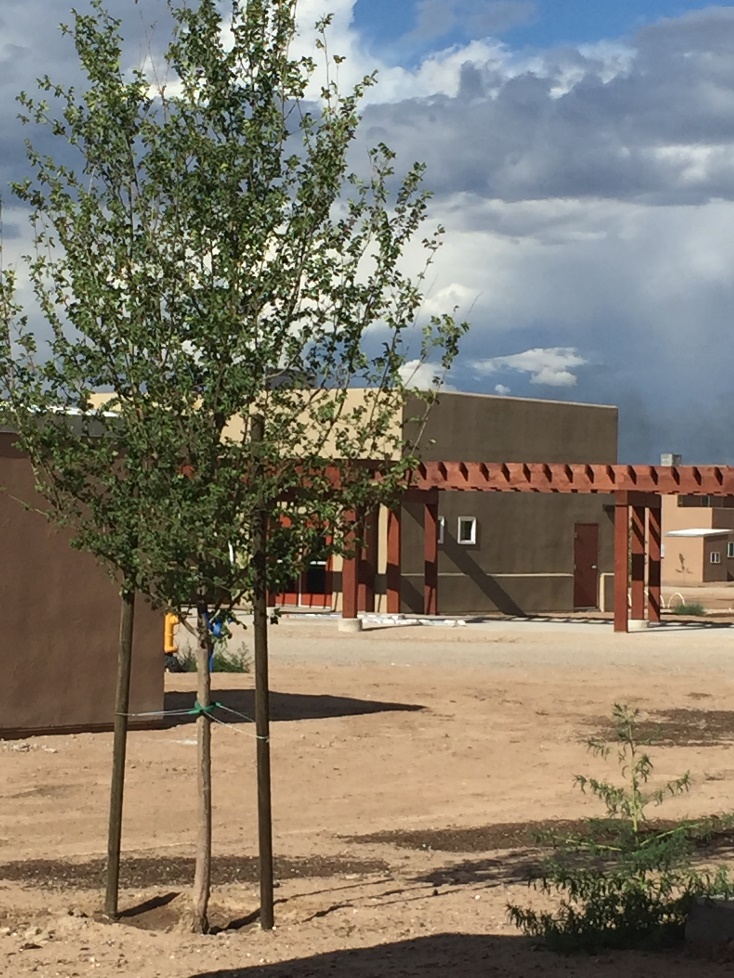 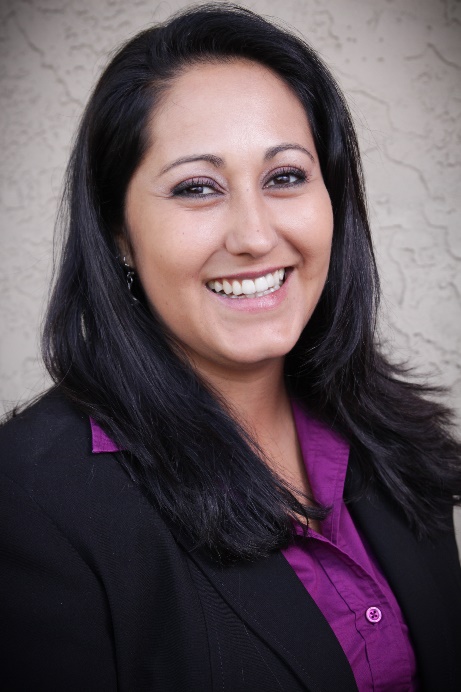 Erika Holzhauer
eholzhauer@rcac.org
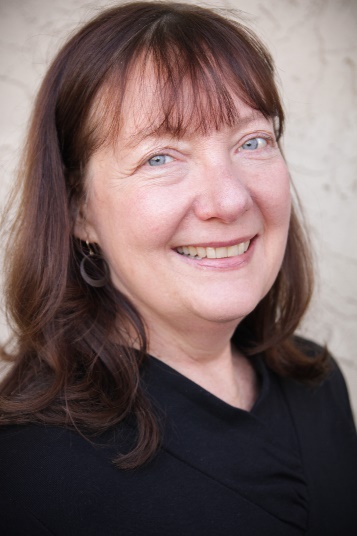 Teresa Bardwell
tbardwell@rcac.org
Housing Counseling
https://www.rcac.org/housing/housing-counseling/hud-approved-counseling-agency/
Seeking Housing Counseling Agencies
HUD Housing Counseling grant funding passed through RCAC
Conditional approval as a HUD Housing Counseling Agency through RCAC’s affiliation
RCAC Training scholarships, place-based training opportunities as available
Affiliation with a network of housing counseling agencies within the rural Western United States
Assistance through TA and monthly webinars with program compliance, designing forms, program updates
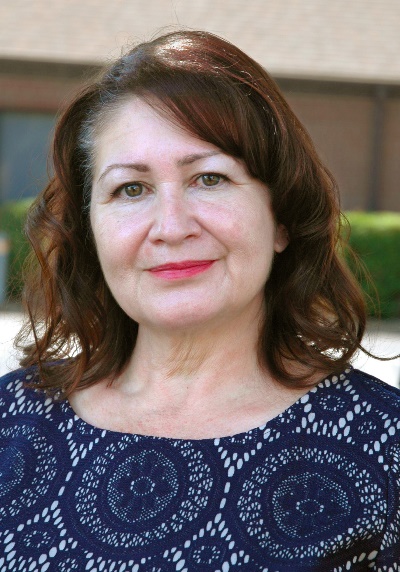 Juanita Hallstrom
JHallstrom@rcac.org
RCAC Loan Fund
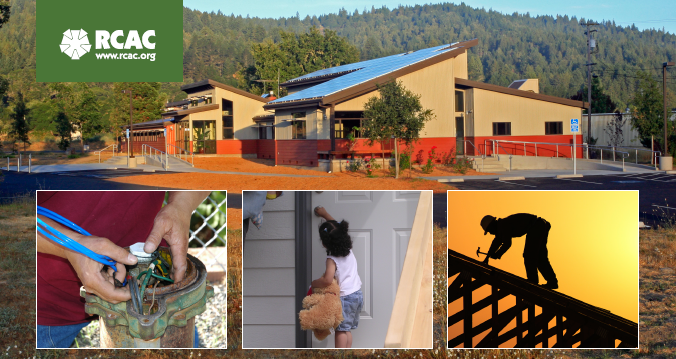 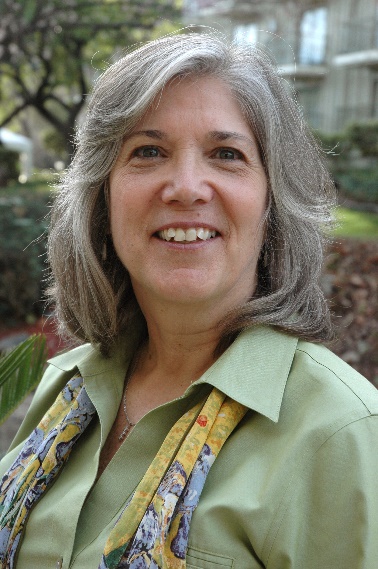 Pam Higgins
PHiggins@rcac.org
Established 
in ◊ 2013 ◊
Building Rural Economies
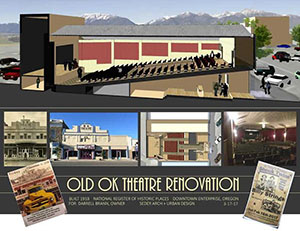 Contact RCAC
RCAC website: www.rcac.org
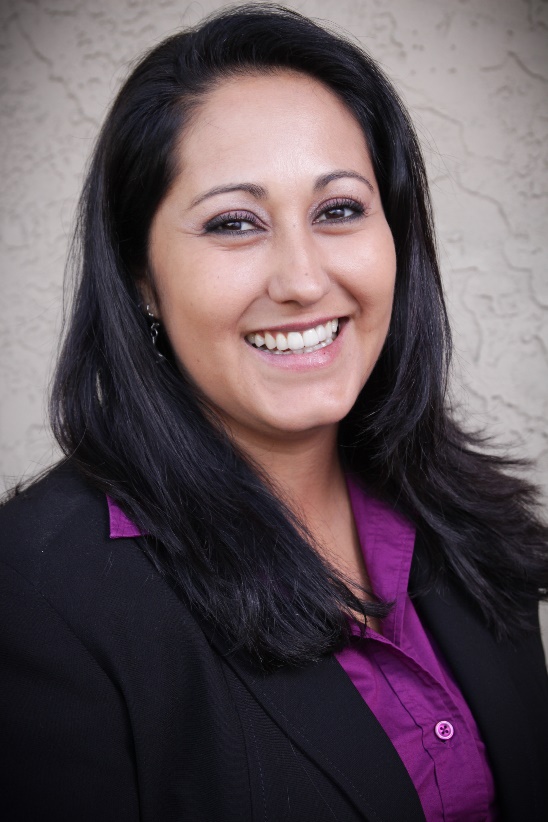 Erika Holzhauer
eholzhauer@rcac.org
(707) 349-8556